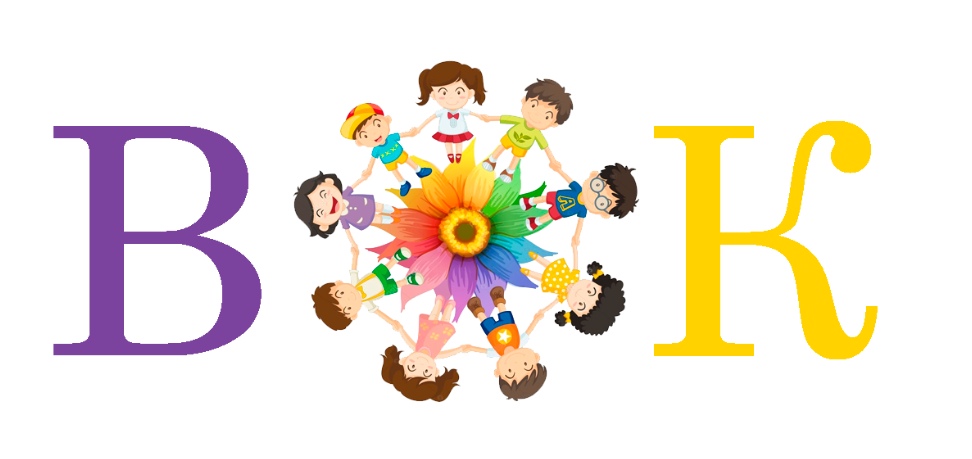 Муниципальное бюджетное общеобразовательное учреждение «Верещагинский образовательный комплекс» Особенности коррекционно-развивающей работы педагога-психолога дошкольного образовательного учреждения с детьми с ОВЗ в условиях ФГОС
Калина Анна Геннадиевна
                                                            педагог-психолог 
                                                            СП Детский сад №2 корпус1
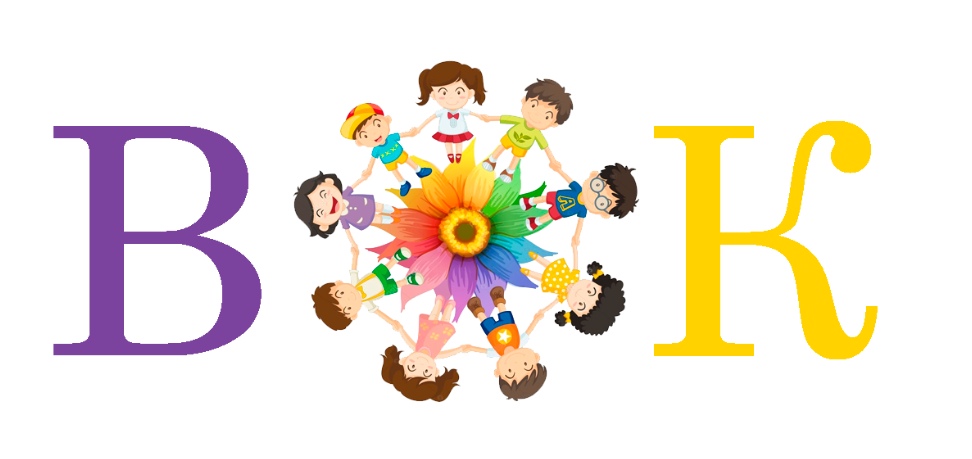 Содержание образовательного процесса
-Заключение ТПМПК.
-Заседание ППк СП Детский сад №2.
-Распоряжение начальника СП Детский сад №2 о составе рабочей группы.
-Разработка и оформление АОП для ребенка с ОВЗ.
-Заседание ППк СП Детский сад №2.
- Распоряжение начальника СП Детский сад №2 



Программное обеспечение:
Примерная адаптированная основная образовательная программа для детей с ОВЗ с различными нозологиями
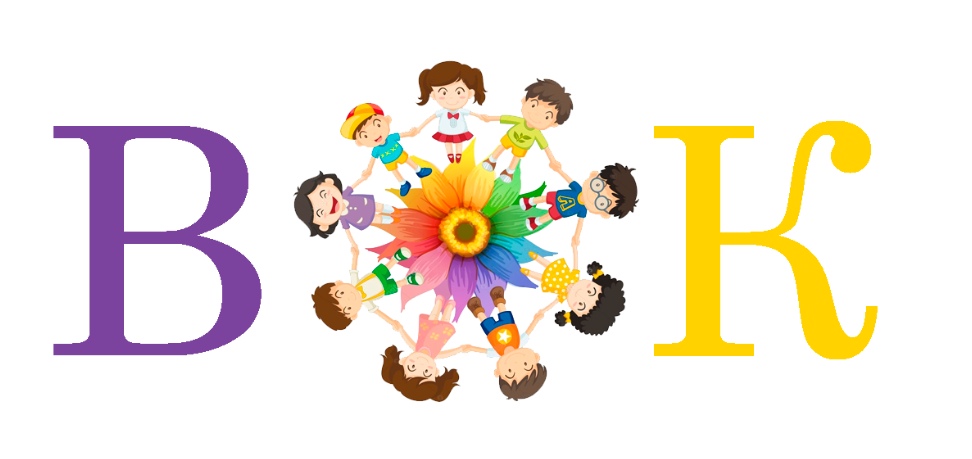 Ключевыми направлениями работы психолога ДОУ с детьми с ОВЗ является
-диагностическая; 
-коррекционно-развивающая работа;
-профилактическая и консультативная работа с педагогами и родителями;
-организационно-методическая работа.
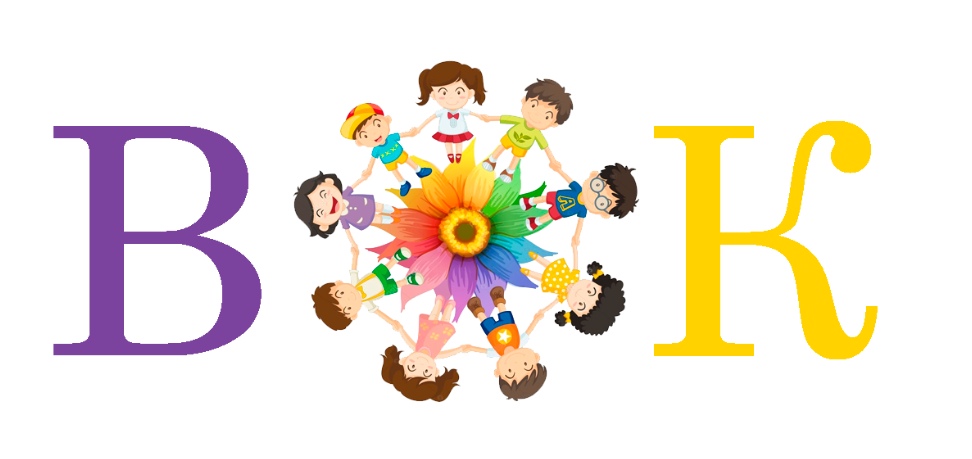 Диагностическое направление
-«Экспресс-диагностика в детском саду» под ред. Н.Н.Павлова, Н.Г.Руденко
-«Оценка развития познавательной деятельности ребенка 5 – 7 лет»под ред. Н.Я.Семаго, М.М.Семаго
-«Психолого-педагогическое обследование детей 3 – 7 лет» под ред. Е.А.Стребелева, Г.А.Мишина
-Диагностический комплекс для психолого- педагогического обследования детей с интеллектуальными нарушениями Фатихова Л.Ф.
-Методика «Эмоциональные лица» Н.Я. Семаго.
-Проективные диагностические методики: «Рисунок семьи» «Дом, дерево, человек», «Кинетический рисунок человека»
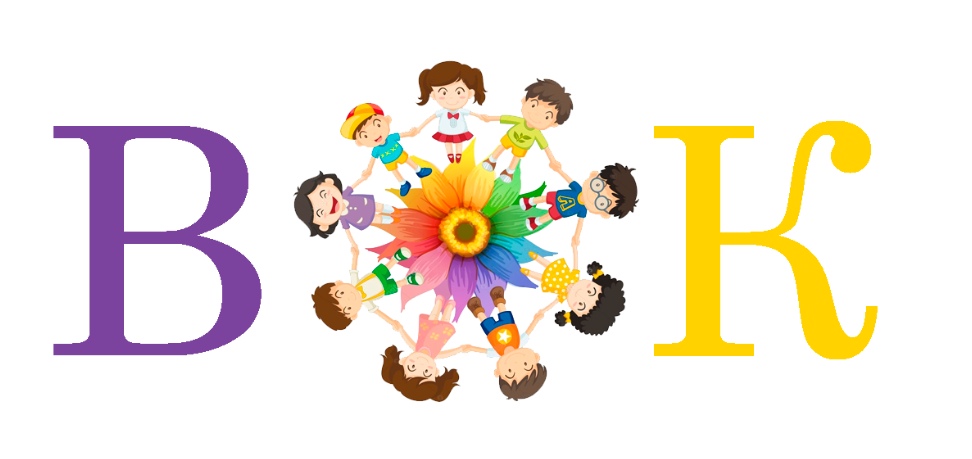 Коррекционно-развивающее направление
ЗПР:
Шевченко С.Г. Подготовка к школе детей с задержкой психического развития;
Баряева Л.Б. ,Вечканова И.Г. и др.Программа воспитания и обучения дошкольников с задержкой психического развития; 
Мамайчук И.И. Помощь психолога детям с задержкой психического развития; 
Морозова И.А., Пушкарева М.А. Ознакомление с окружающим миром. Конспекты занятий. Для работы с детьми 6-7 лет с ЗПР;
Ротарь Н.В, Карцева Т.В. «Занятия для детей с ЗПР среднего дошкольного возраста»
Куражева Н.Ю. Цветик- семицветик.
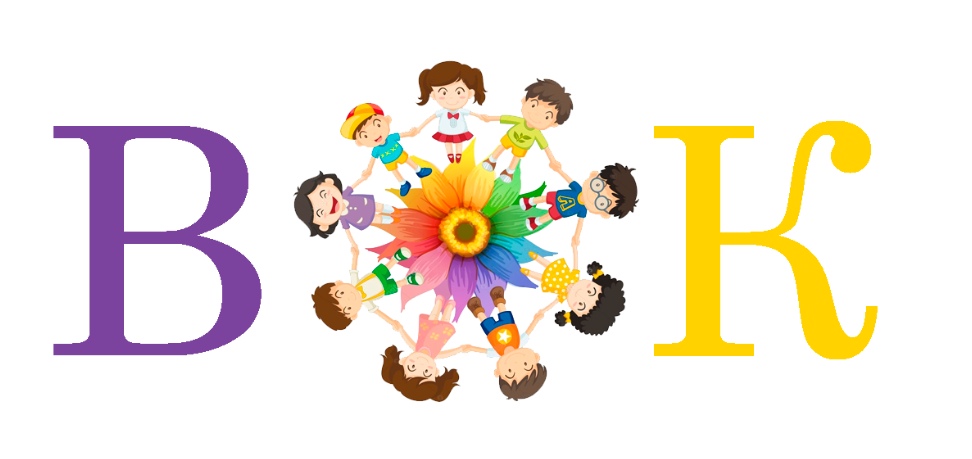 ТНР:
Карпова С.И., Мамаева В.В. Развитие речи и познавательных способностей дошкольников 6-7 лет, 5-6 лет, 4-5 лет,2-3 года.
Тарасова Н. В.  Психологическая подготовка детей с общим недоразвитием речи к успешному обучению в школе.
Волковская Т.Н., Юсупова Г.Х.  Психологическая помощь дошкольникам с ОНР (ссылается на Филичеву, Чиркину) Психолог осуществляет личностное развитие.
Пазухина И.А. Давайте познакомимся! Тренинговое развитие и коррекция эмоционального мира дошкольников 4-6 лет.
Уханова А.В.Завтра в школу! Развитие эмоций и навыков общения у ребёнка.
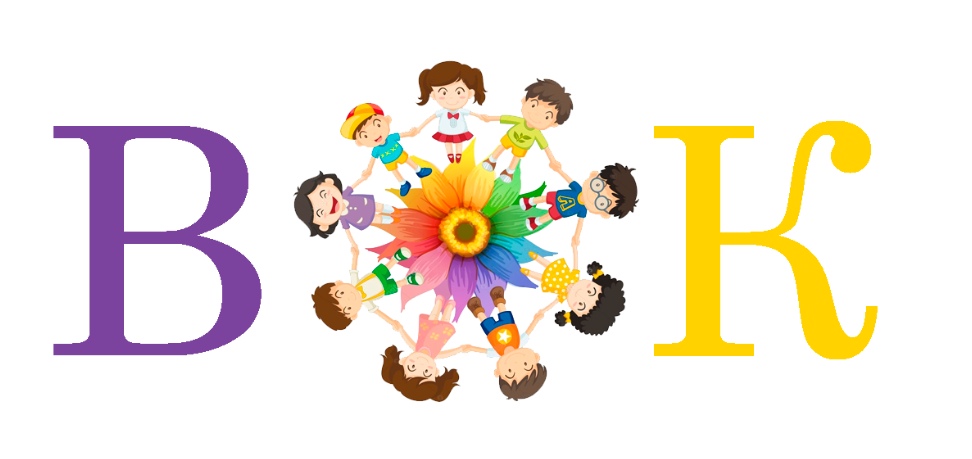 УО:
Баряева Л.Б., Гаврилушкина О.П., Зарин А., Соколова Н.Д.Программа воспитания и обучения дошкольников с интеллектуальной недостаточностью
 Баряева Л.Б., Гаврилушкина О.П., Зарин А., Соколова Н.Д Диагностика- развитие- коррекция для детей с нарушением интеллекта: программа дошкольного образования детей с интеллектуальной недостаточностью.
Екжанова Е.А., Стребелева Е.А. «Коррекционно- развивающее обучение и воспитание дошкольников с нарушениями интеллекта» Методические рекомендации.
Катаева А.А., Стребелева Е.А. Дидактические игры и упражнения в обучении дошкольников с отклонениями в развитии.
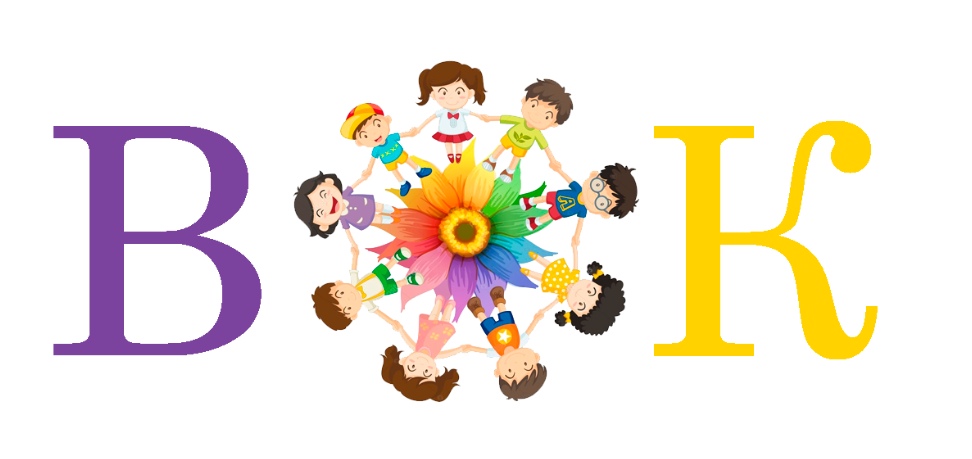 календарно-тематическое планирование
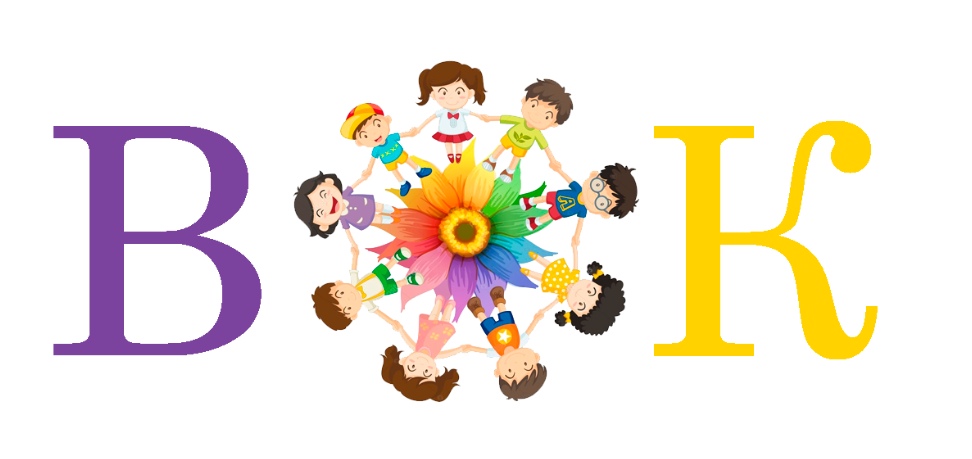 Структура занятия.
Вводная часть (ритуал приветствия, цель которого настроить на предстоящую деятельность, снять эмоциональную и мышечную напряженность);
Основная часть (включает игры, упражнения, этюды, беседы, направленные на коррекцию  и развитие познавательных процессов, мелкой моторики, формирование эмоциональной и коммуникативной компетенции);
Заключительная часть (релаксация, рефлексия, ритуал прощания).
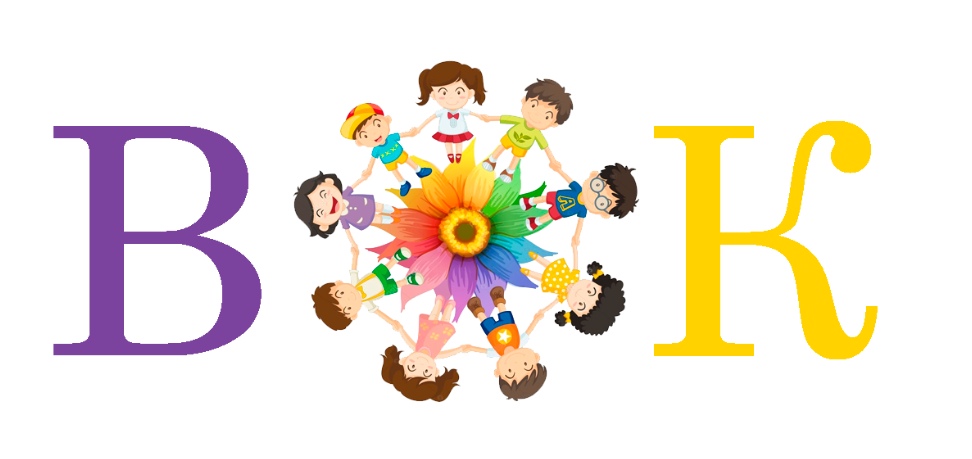 Планирование образовательной деятельности
Расписание занятий
Объем образовательной нагрузки в течение недели определен в соответствии с СанПиН.
Занятия с педагогом- психологом проводятся 2 раза в неделю, форма индивидуальная.
Продолжительность организованной образовательной деятельности в соответствии с СанПиН.
Организованная образовательная деятельность проводится в первой половине дня. Максимально допустимый объем нагрузки в первой половине дня установлен СанПиН в соответствии с возрастом.
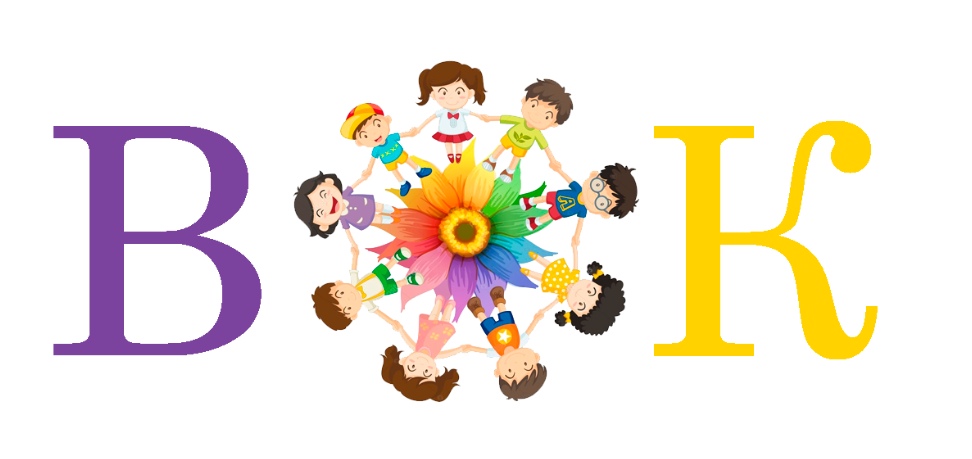 взаимодействие педагога-психолога с семьями воспитанников
Задачи:
Формировать психолого-педагогическую компетентность родителей;
Приобщать родителей к участию в жизни ДОУ;
Оказывать помощь семье в развитии, воспитании и обучении ребенка.
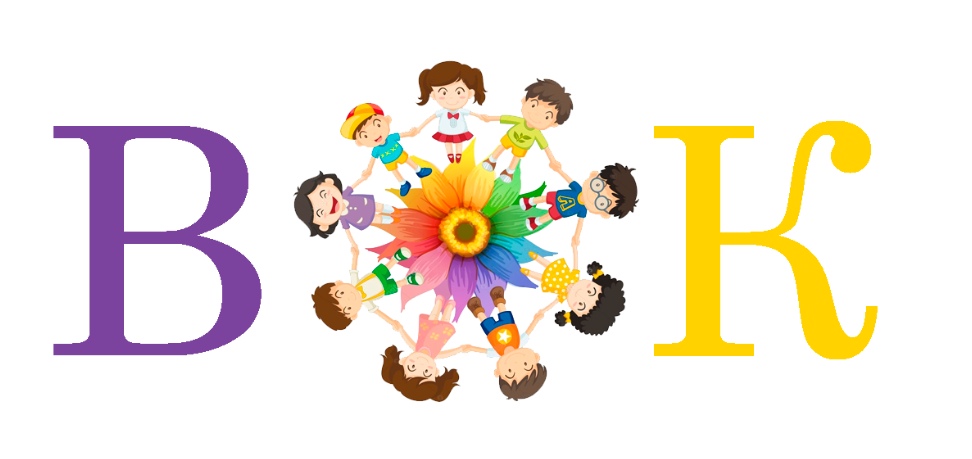 Успех коррекционного обучения во многом определяется тем, насколько четко организована преемственность в работе учителя – логопеда, педагога – психолога, воспитателей и родителей.
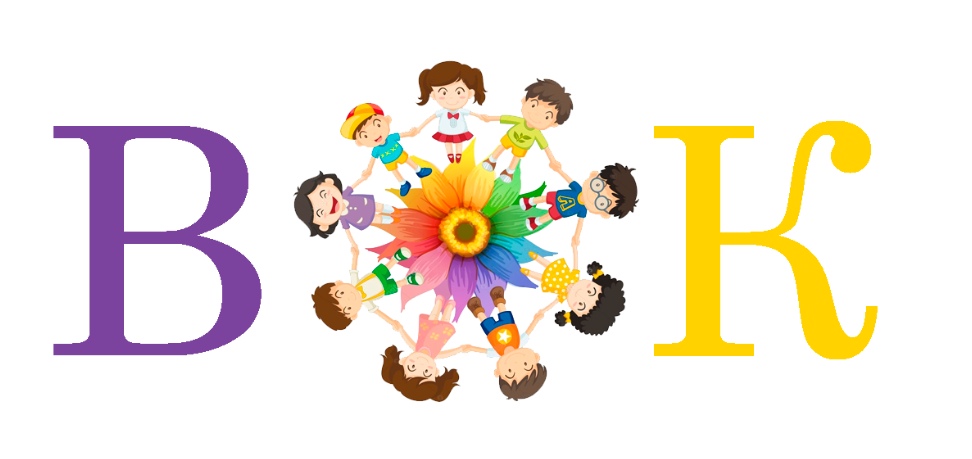 Всегда открыта для диалога
Калина Анна Геннадиевна
педагог-психолог МБОУ «ВОК» 
СП Детский сад №2
                  

anna-kalina75@mail.ru
mdoy82@mail.ru 
(834254)3-17-77